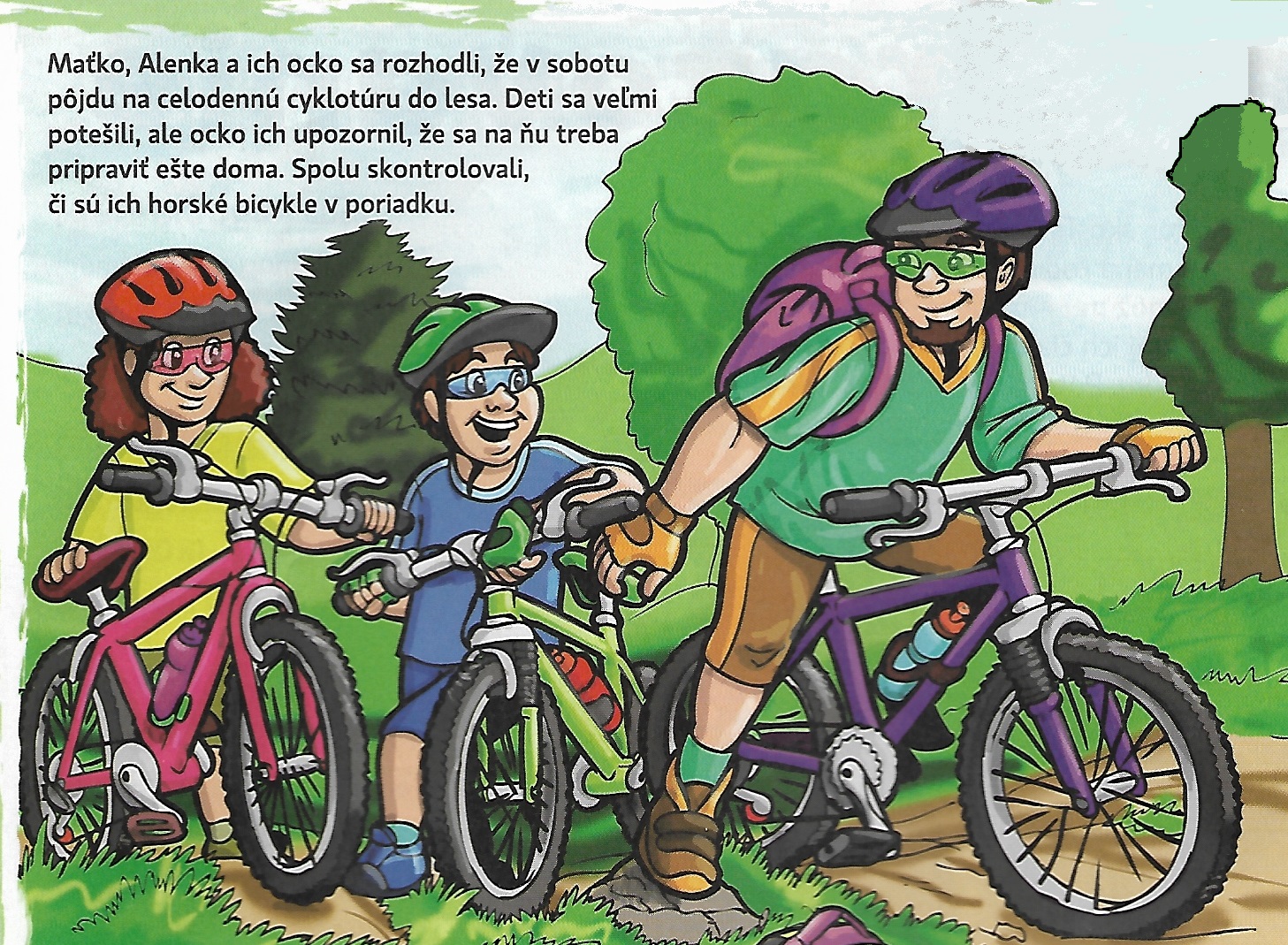 Na cyklotúre
Miriam Danielová
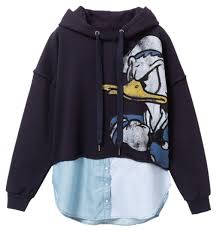 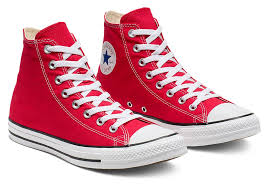 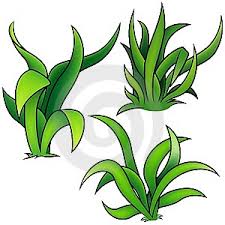 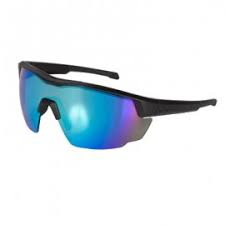 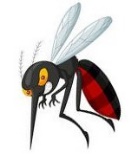 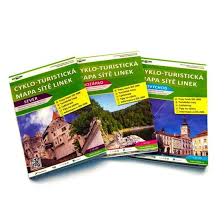 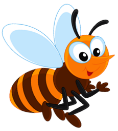 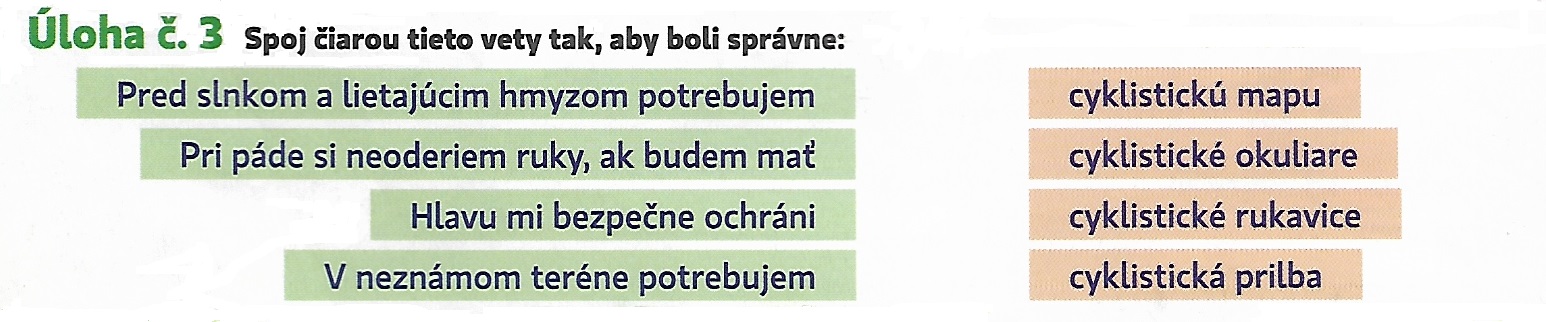 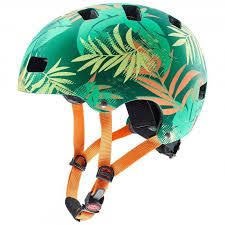 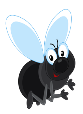 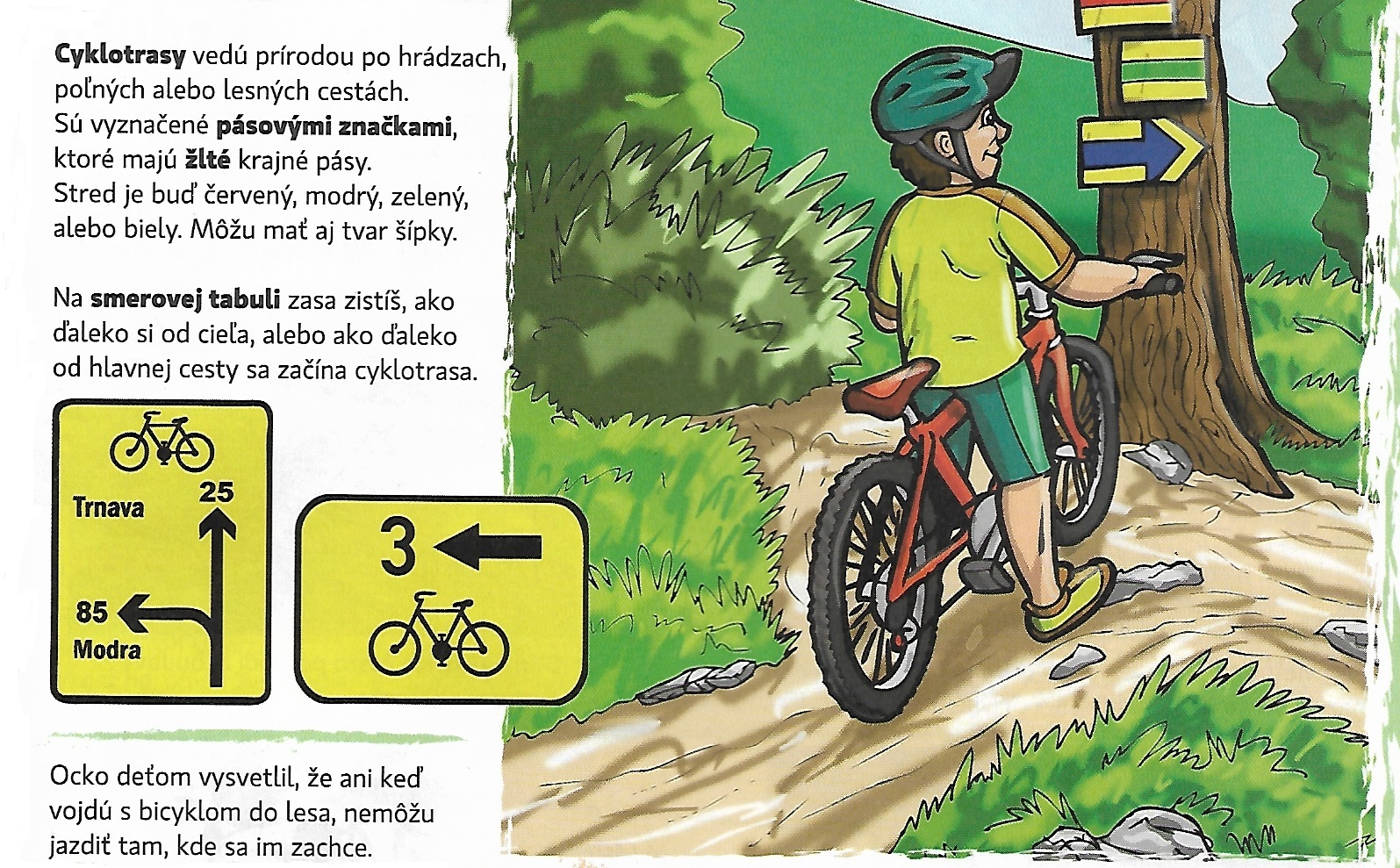 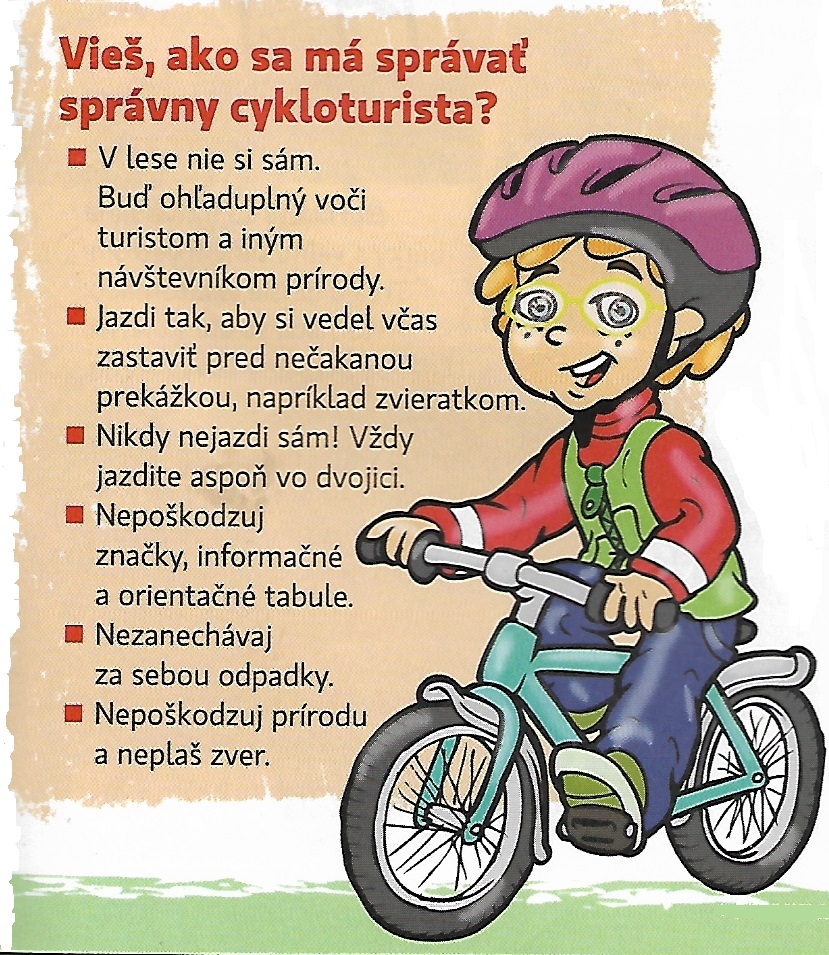 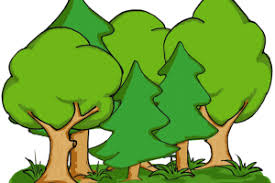 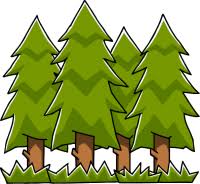 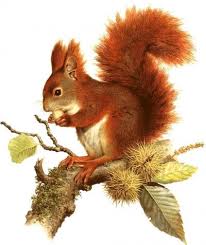 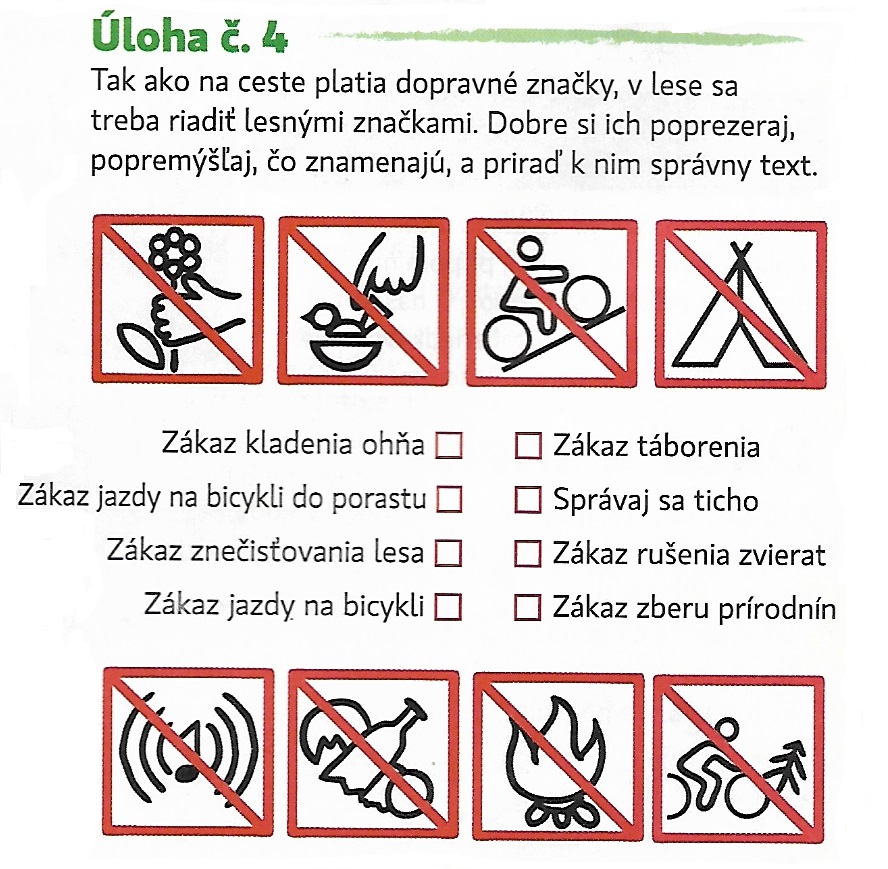 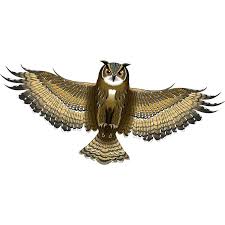 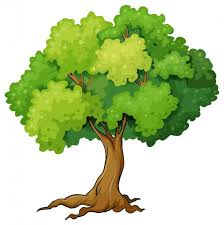 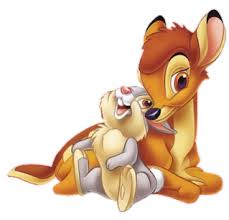 ŠŤastnú Cestu
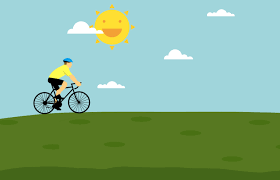 Použitý materiál:
Adamko 6/ 2012